María Elena Walsh
Adaptación
Poema
Dominio lector
Una cajita de fósforos
Calidad y velocidad lectora. 
Profesora Natalia Toledo
Lectura por columnas
1
2
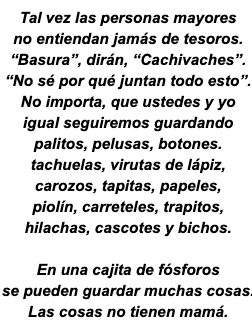 Lectura por estrofas
Estrofa 1
Estrofa 2
1
2
3
4
5
6
Lectura por 2 y 3 versos
verso
1
2
3
4
5
6
7
8
9
10
11
12
13
14